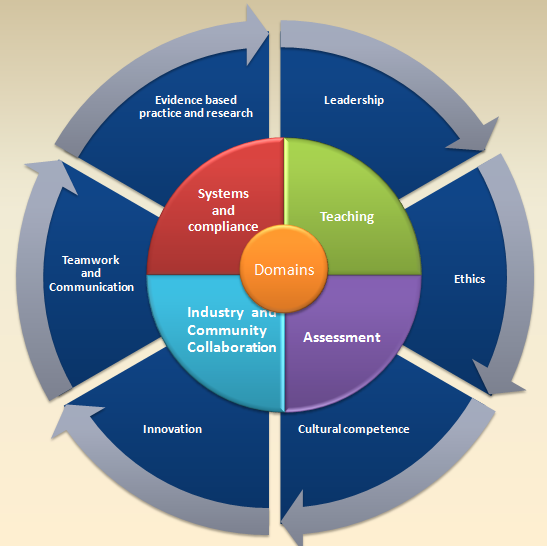 IBSA VET Capability Framework
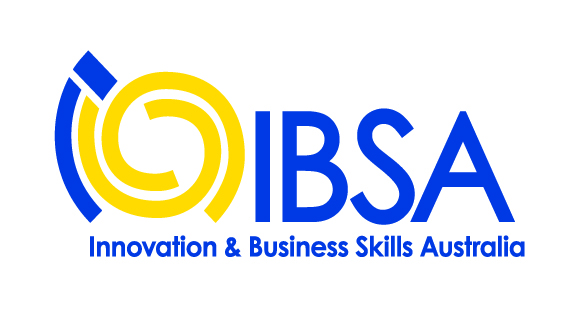 1
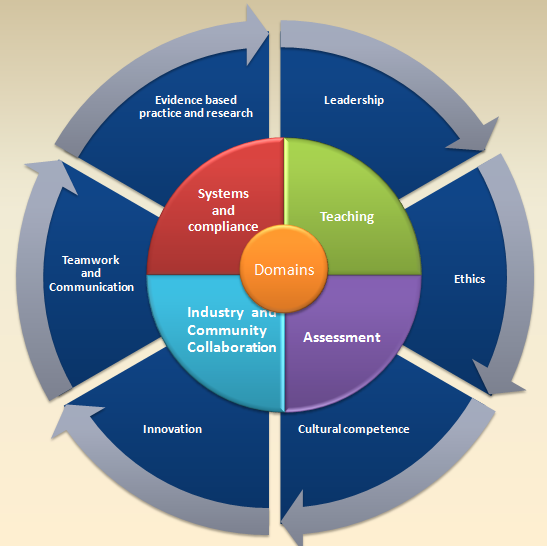 Capability Frameworks
Capability (or ability) frameworks describe the skills and behaviours that people will demonstrate if they are doing high quality work. These frameworks provide an over-arching list of the skills required in particular work settings or contexts. They are broad descriptions, against which specific skills can be mapped.
Typically they cover a range of job roles and/or work contexts.  
IBSA has undertaken this work to develop a framework to assist in
professional development – RTOs need to show that they are continually developing the skills of their staff in both their VET and vocational skills
determining what gaps currently exist in the TAE10 training package
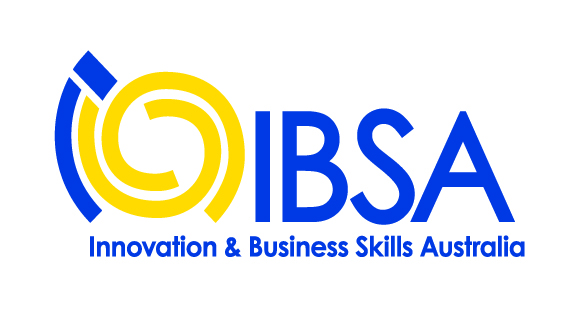 IBSA VET Capability Framework
2
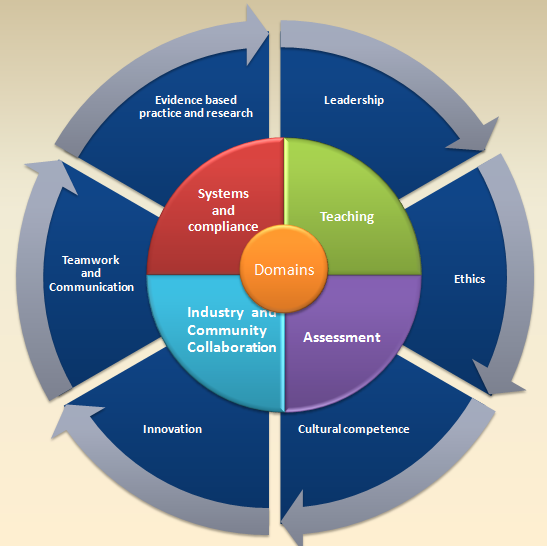 IBSA VET Capability Frameworkprocess
The framework was developed by  a process that involved
Setting up a national project reference group to guide development
Engaging Precision Consultancy to 
research existing frameworks that covered VET practitioners at state, territory, enterprise or broader levels
write and circulate a discussion paper, produce an initial draft 
consult nationally and through the IBSA website and workshops across Australia
revise and produce a second draft for further consultation
work with IBSA’s national project reference group to finalise the framework
map the final draft framework against the TAE10 training package to identify areas where there appears to be good coverage, as well as gaps.
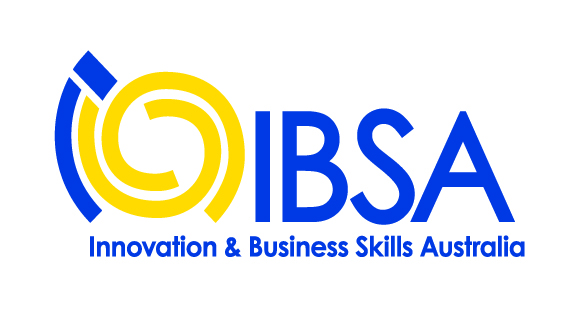 IBSA VET Capability Framework
3
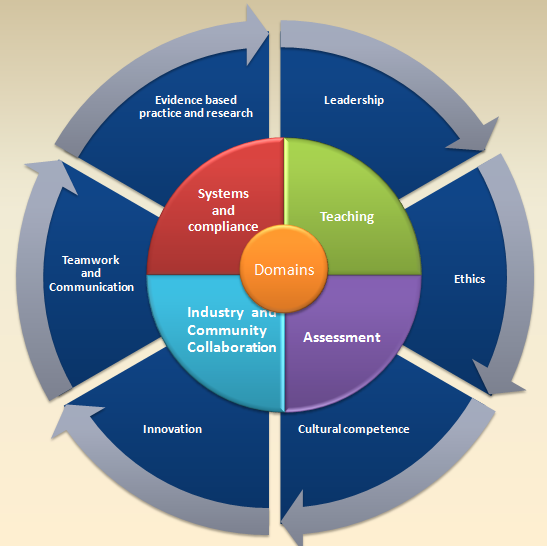 IBSA VET Capability Framework
The final framework consists of  
4 domains – areas of work, or ‘what people do’, each broken down into capabilities
6 skill areas – ways of working, or skills to be applied in order to do the work well
3 practitioner levels – to show development of the capability or skill
For each domain (area of work) a practitioner can identify their own capabilities. Most will have a matrix of capabilities, from different levels in the framework.  Some will specialise in one or more domains.
The 4 domains and 6 skill areas are shown on the following diagram and then each of the domains and skill areas are broken down into capabilities at each of three levels in the following pages.
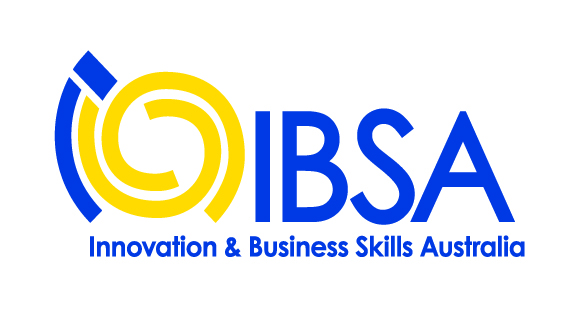 IBSA VET Capability Framework
4
Domains
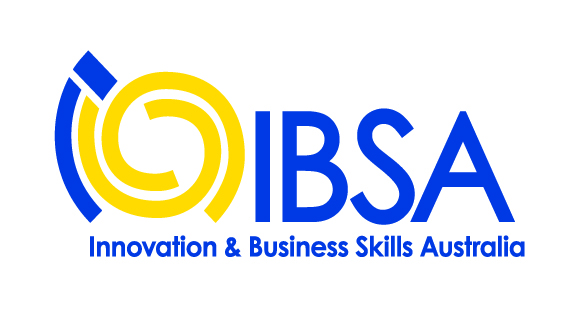 5
IBSA VET Capability Framework
First Level Practitioner
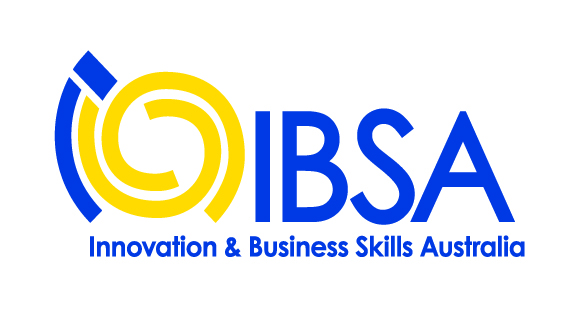 IBSA VET Capability Framework
6
Second Level Practitioner
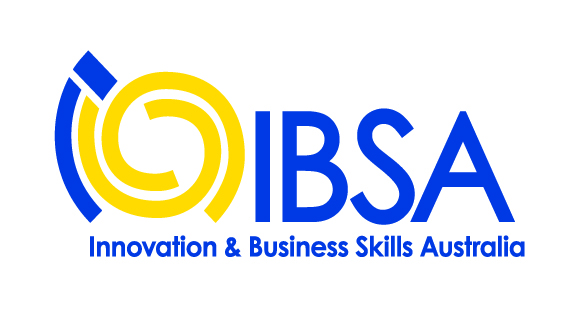 IBSA VET Capability Framework
7
Third Level Practitioner
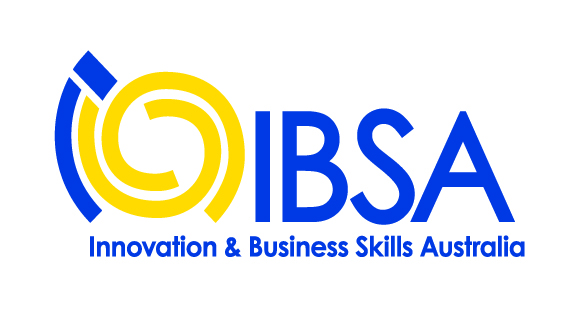 IBSA VET Capability Framework
8
First Level Practitioner
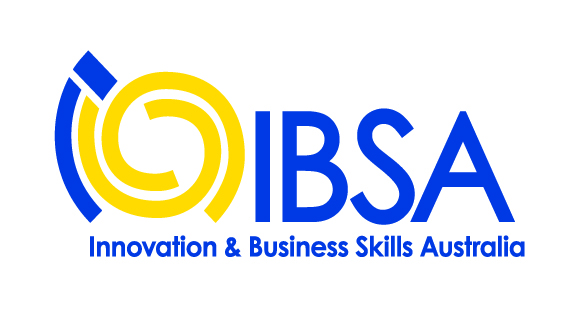 IBSA VET Capability Framework
9
Second Level Practitioner
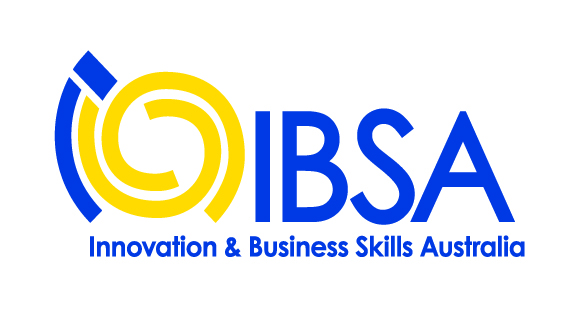 IBSA VET Capability Framework
10
Third Level Practitioner
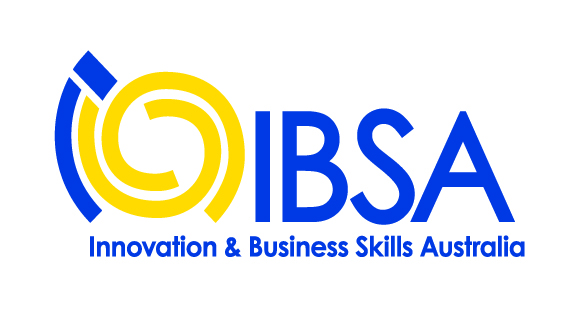 IBSA VET Capability Framework
11
First Level Practitioner
Industry and Community Collaboration
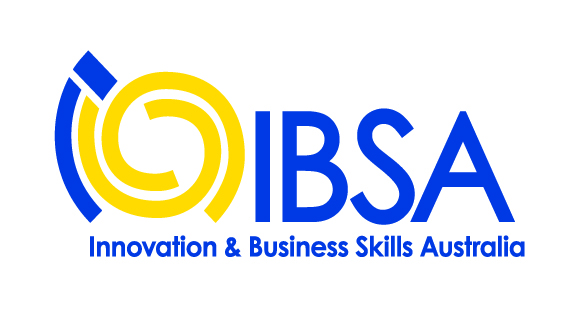 IBSA VET Capability Framework
12
Second Level Practitioner
Industry and Community Collaboration
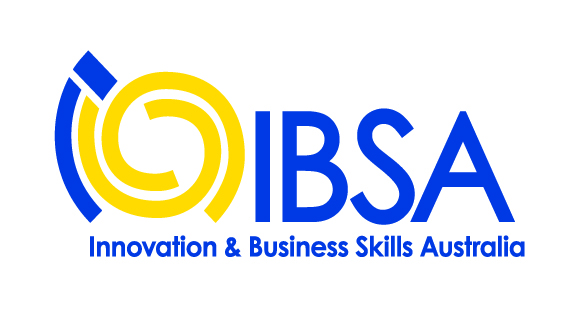 IBSA VET Capability Framework
13
Third Level Practitioner
Industry and Community Collaboration
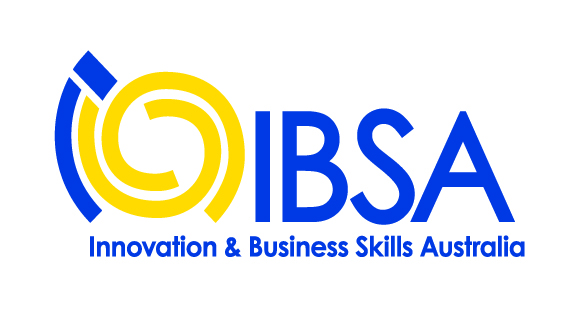 IBSA VET Capability Framework
14
Systems and compliance
First Level Practitioner
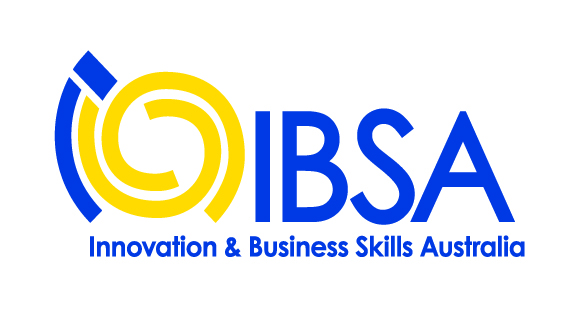 15
IBSA VET Capability Framework
Systems and compliance
Second Level Practitioner
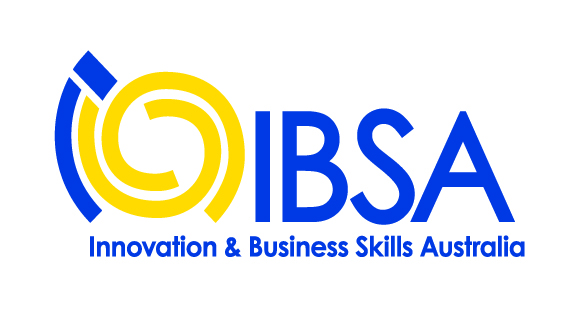 IBSA VET Capability Framework
16
Systems and compliance
Third Level Practitioner
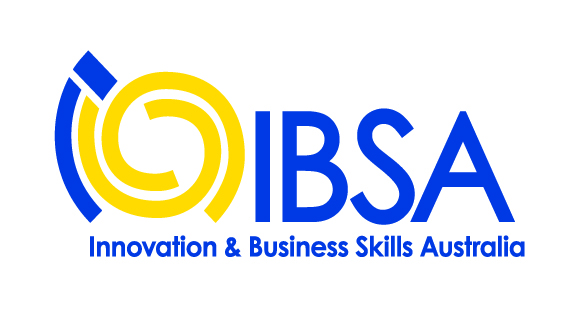 IBSA VET Capability Framework
17
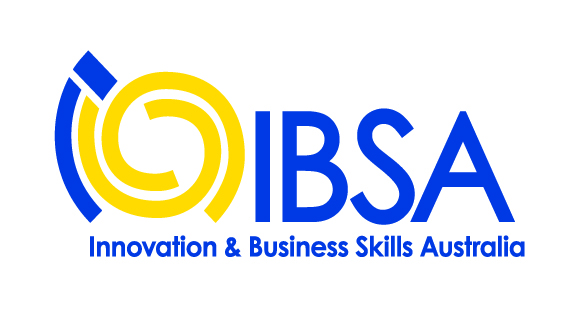 IBSA VET Capability Framework
18
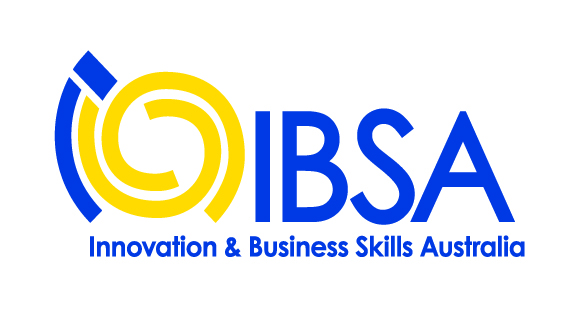 IBSA VET Capability Framework
19
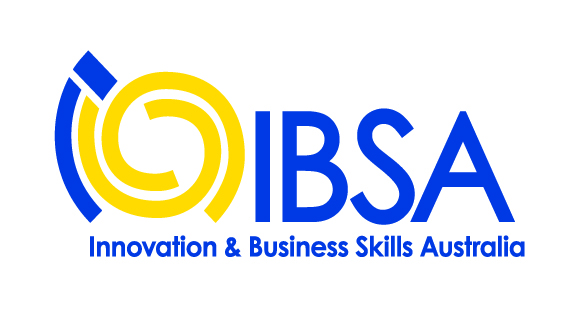 IBSA VET Capability Framework
20